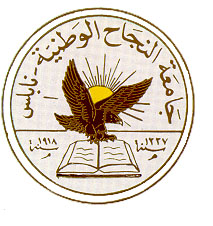 An-Najah National University
Faculty of Medicine
Department of Physiology
Anatomy and Physiology 1
7102101
Instructor: Heba Salah
Chapter 2:
 Cells and Tissues
Part 5: Body Tissues: Epithelium and Connective Tissue
Body Tissues
Groups of cells with similar structure and              function
 Four primary types
1. Epithelium
2. Connective tissue
3. Nervous tissue
4. Muscle
Epithelial Tissues
Areas of Distribution
Functions
Characteristic:
Cells fit closely together
Tissue layer always has one free surface
The lower surface is bound by a basement membrane
Avascular (have no blood supply)
Regenerate easily if well nourished
Classification of Epithelium
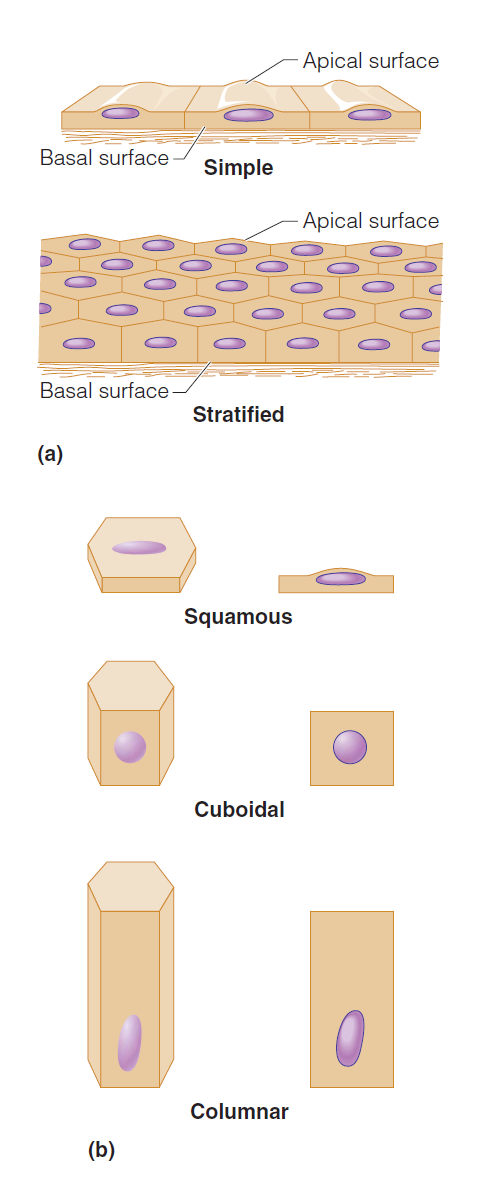 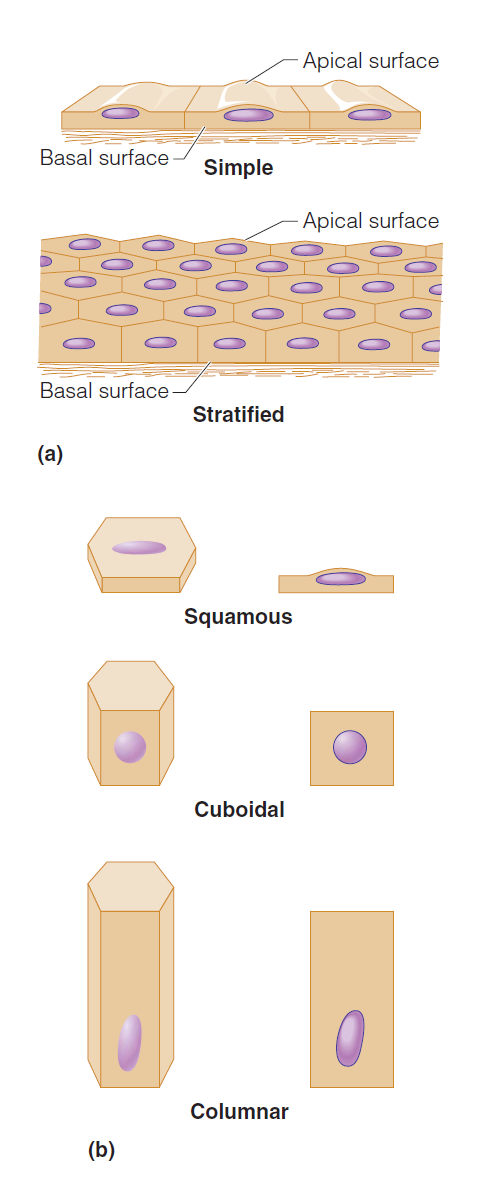 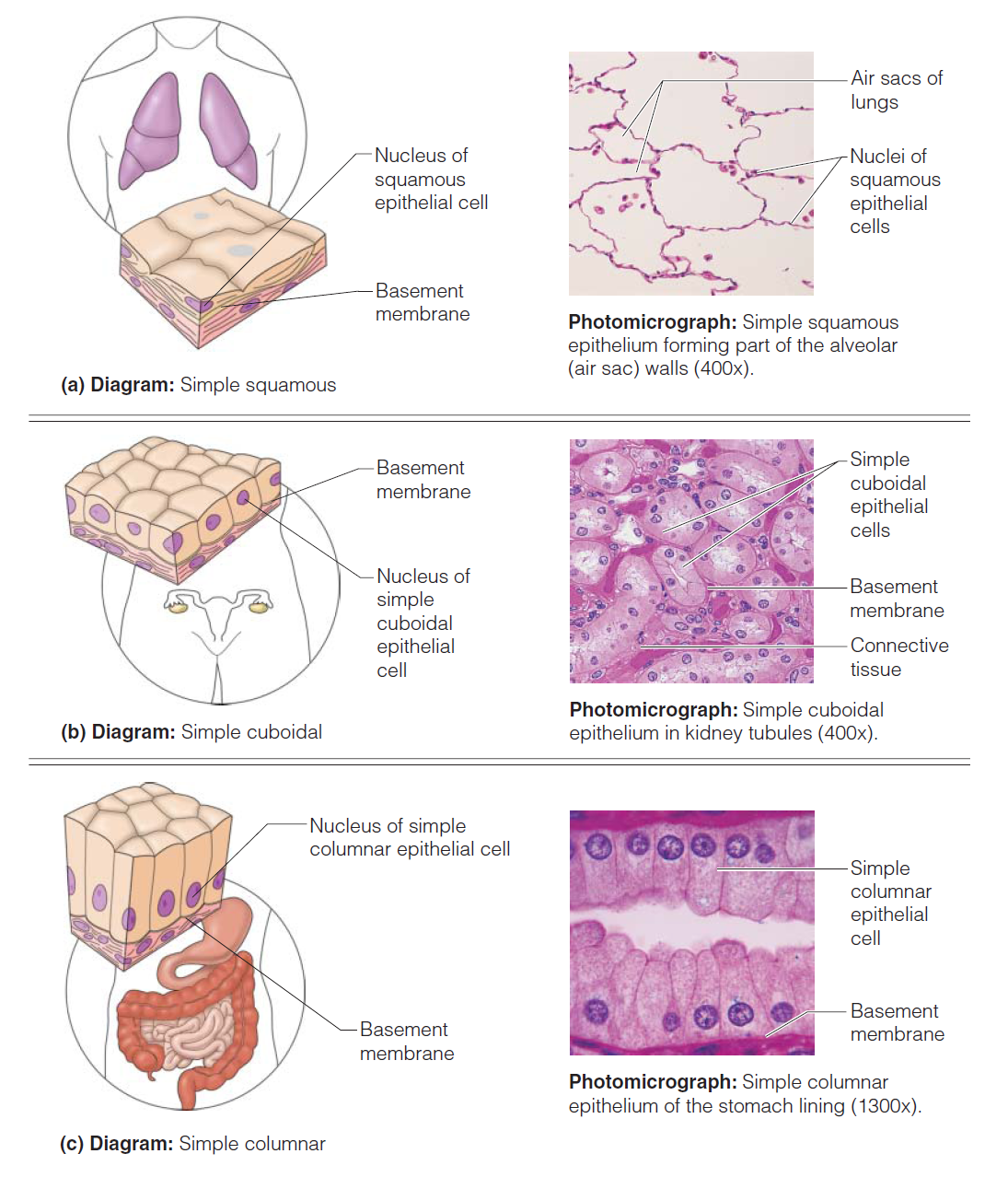 Types of Epithelia & Their Common Location in the Body
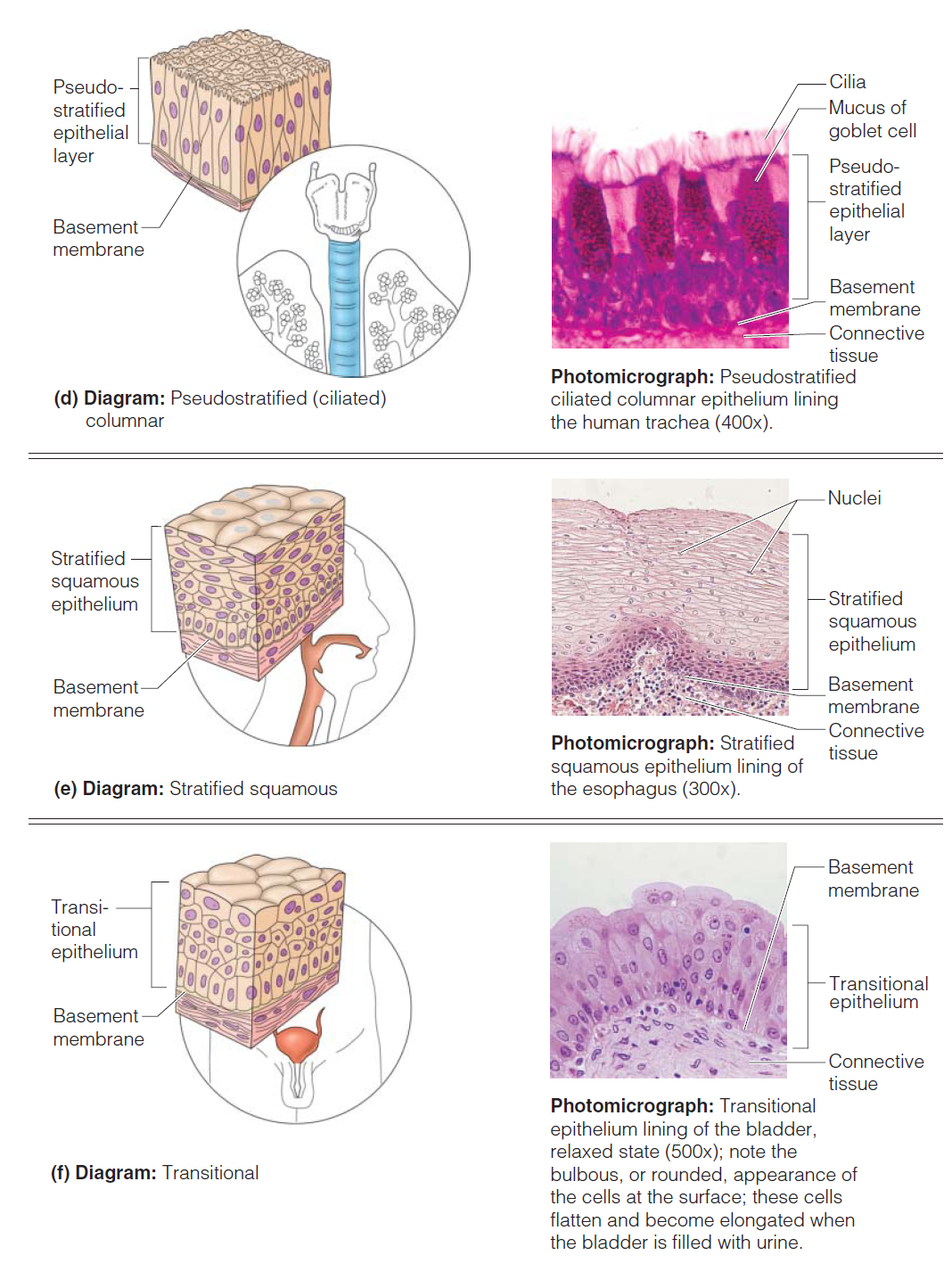 Types of Epithelia & Their Common Location in the Body
Connective Tissue
Areas of Distribution

Functions

Characteristic:
		1. Variations in blood supply
		2. Extracellular matrix: Non-living material that 		    surrounds living cells
Extracellular Matrix
Two main elements
1. Ground substance – mostly water along with adhesion proteins and polysaccharide molecules

2. Fibers
Produced by the cells
Three types
1. Collagen fibers
2. Elastic fibers
3. Reticular fibers
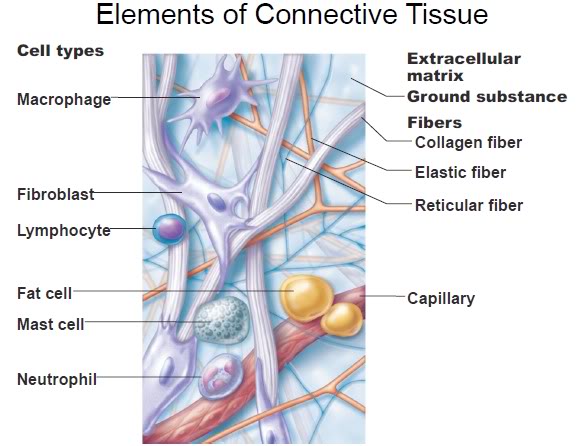 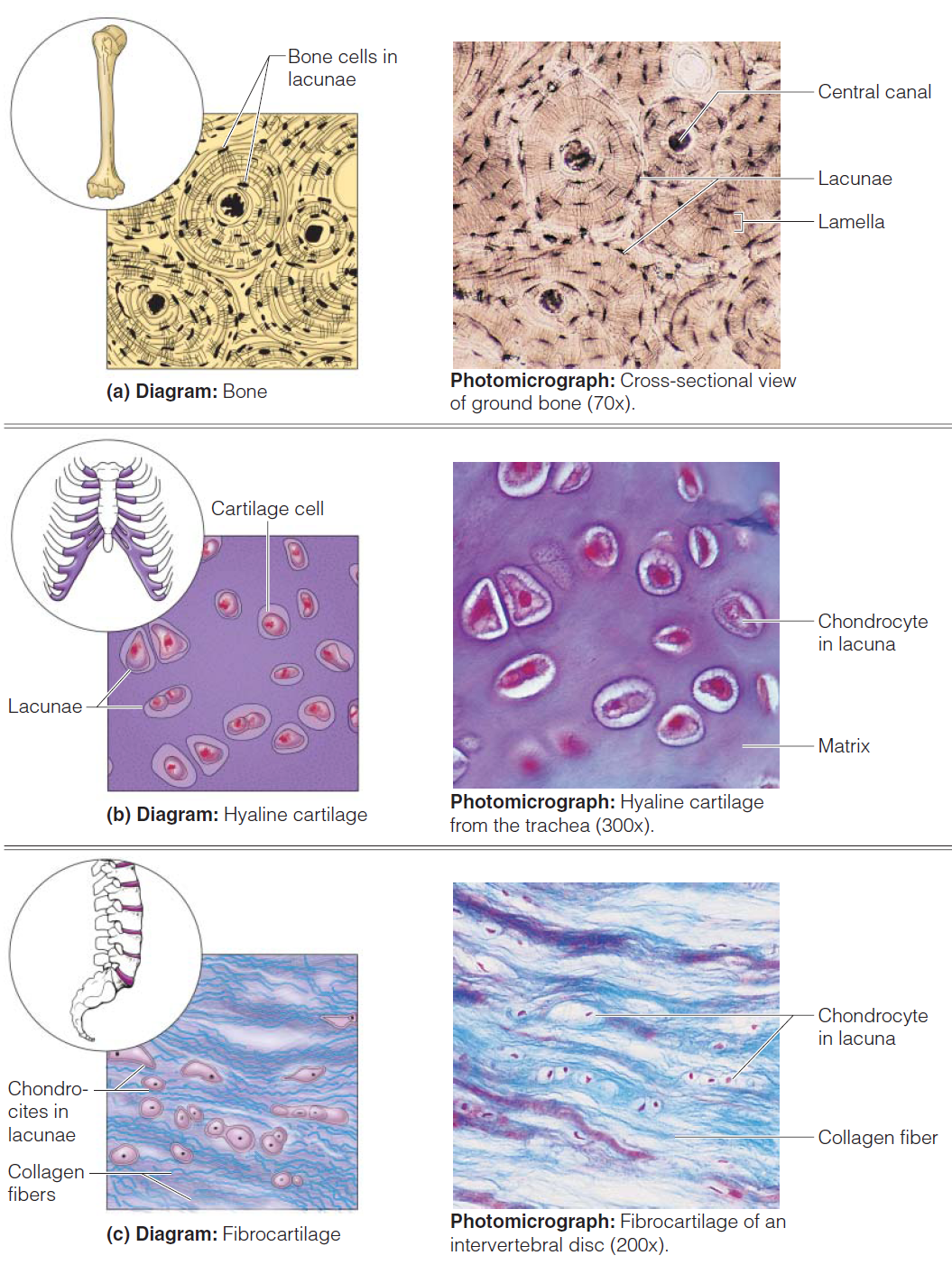 Connective Tissue Types
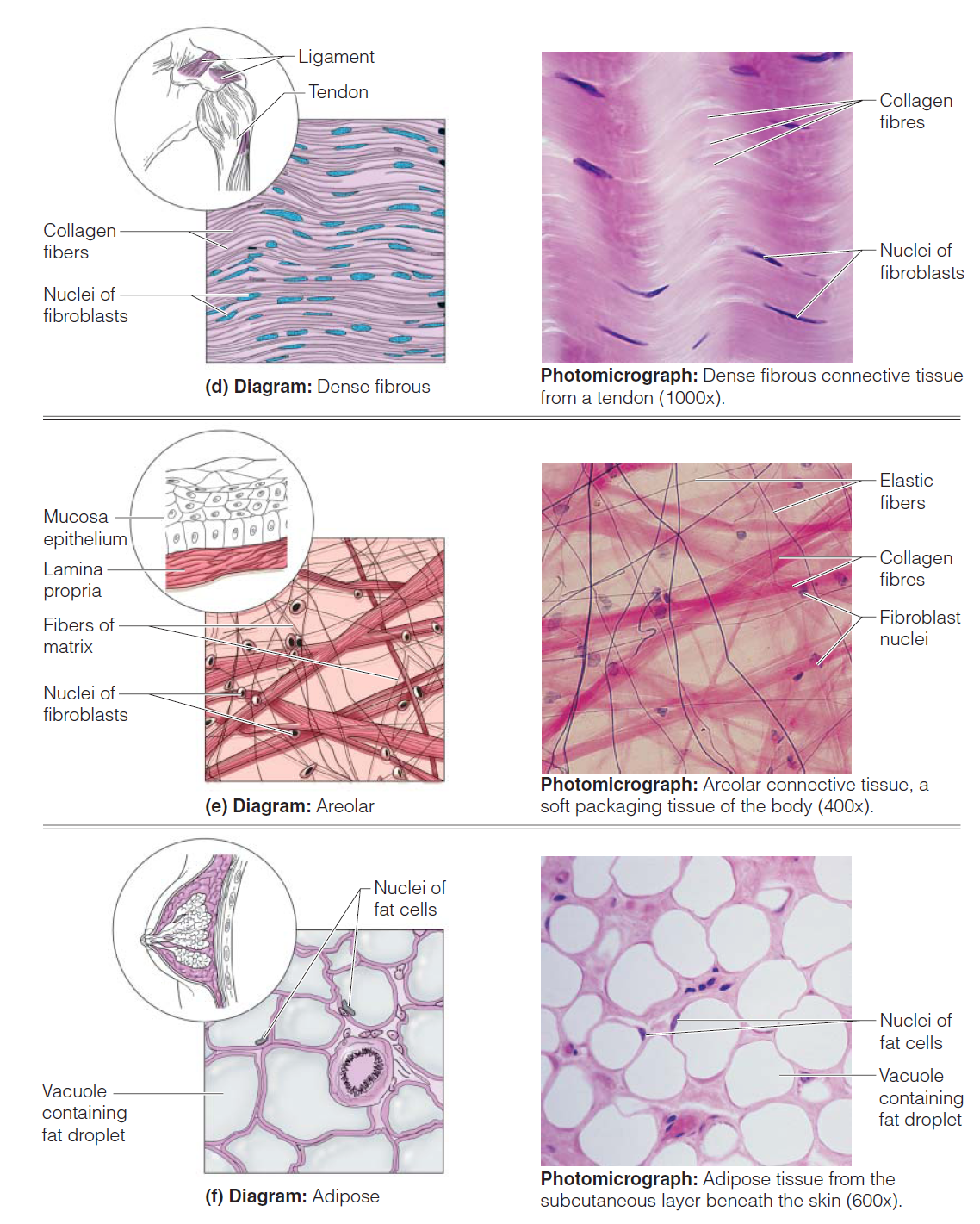 Connective Tissue Types
Connective Tissue Types
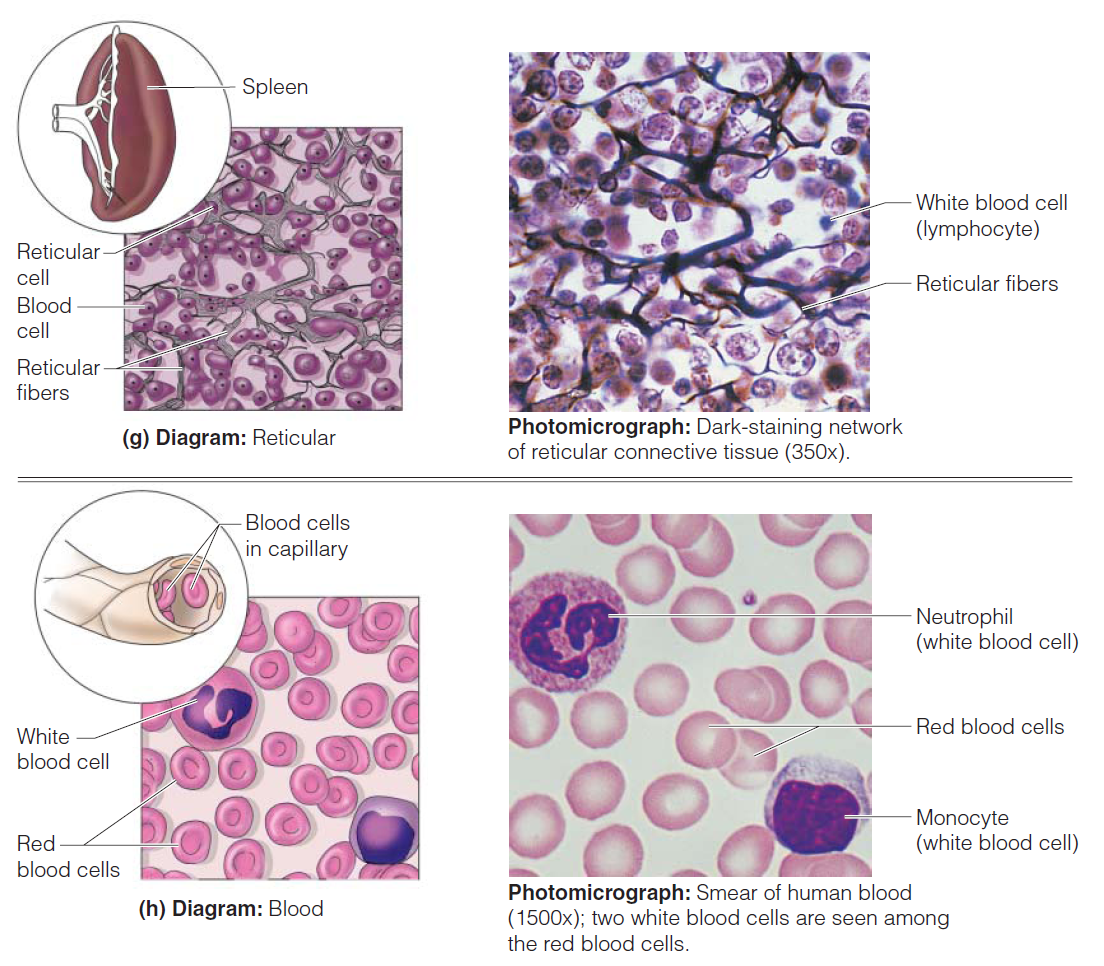